Муниципальное бюджетное учреждение
 дополнительного образования
 «Детская школа искусств имени С.С. Прокофьева» г. Азова
Клавирная музыка И. С. Баха
Лекция-концерт для учащихся младших классов ДШИ
 презентацию подготовила преподаватель Ясинская Т. В.
Цель—пробуждение интереса к изучению полифонической музыки И. С. Баха.
Задачи:
Познакомить  учащихся с характерными чертами эпохи барокко и биографическими фактами И. С. Баха;
Закрепить  понятия  : барокко, сюита, партита, знакомство с  такими  жанрами  танцевальной музыки как менуэт, полонез, куранта, сарабанда, фантазия и т. д) ;
Ознакомить учащихся младших классов со звучанием   клавишных инструментов (орган, клавикорд, клавесин);
Способствовать совершенствованию исполнительских навыков публичного выступления у учеников младших классов;
Активизировать творческий потенциал младших учеников.
Иоганн Себастьян Бах(1685-1750)
Великий немецкий композитор, органист клавесинист, скрипач.
Исполнитель-виртуоз один из крупнейших  знатоков клавишных инструментов.
 Автор более тысячи произведений для разных инструментов. При жизни не получил признания современниками  как композитор.
Иоганн Амброзиус Бах(1645—1695)
Отец Иоганна Себастьяна  Баха был известным городским музыкантом  и придворным скрипачом в городе Эйзенах.
Под его руководством И. С. Бах получил начальное музыкальное образование и освоил игру на скрипке.
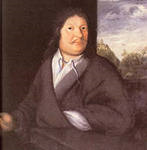 Иоганн Кристоф Бах(1671—1721)
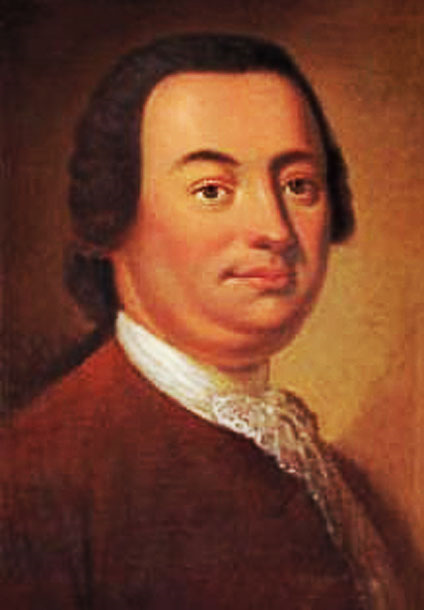 Старший брат И. С. Баха, служивший органистом и учителем в школе в г. Ордруфе. Именно у него юный Себастьян получил первые уроки игры на клавире.
Церковь Святого Фомы
Этот протестантский храм, расположенный в Лейпциге, долгие годы был рабочим местом и мастерской Иоганна Себастьяна Баха. Именно здесь он и написал многие из своих наиболее известных произведений.
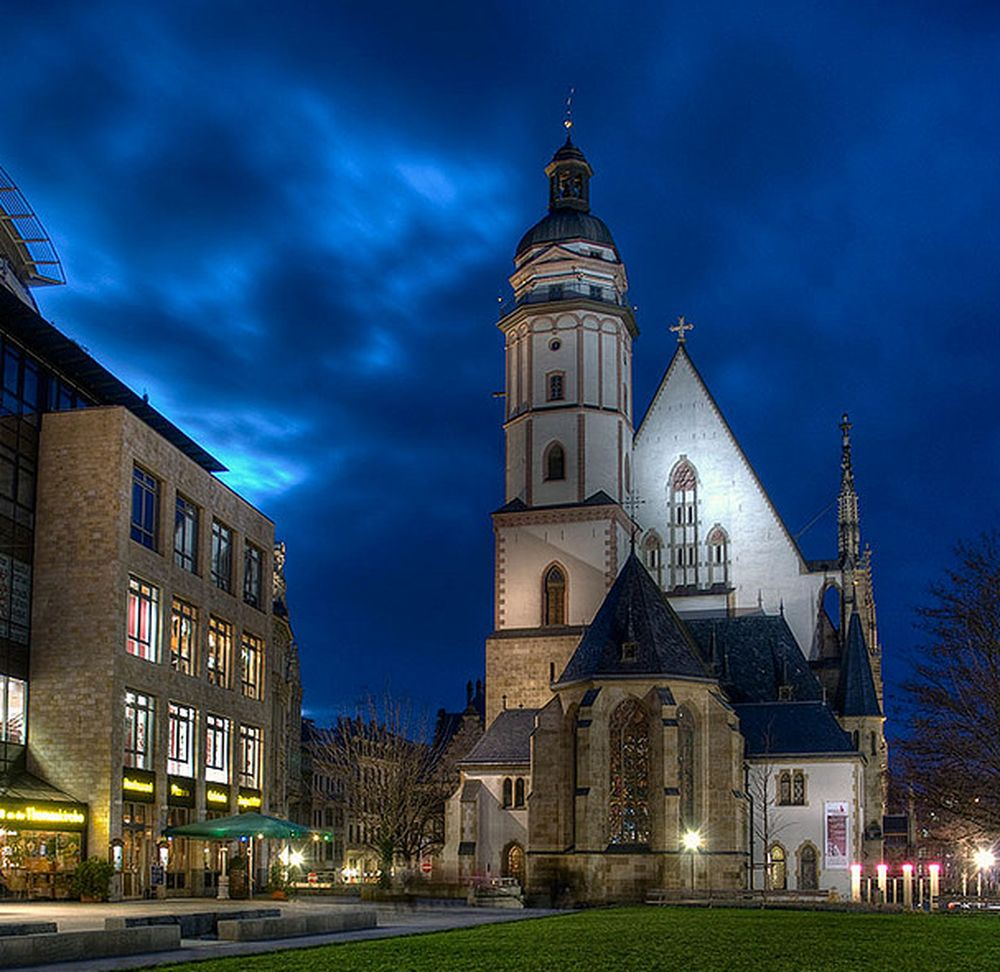 Барокко
—художественный стиль в искусстве, утвердившийся во времена Иоганна Себастьяна Баха. Этому направлению были свойственны пышность, величественность, степенность во всём.(В переводе значит «причудливый», «странный», «вычурный»).
Женский костюмы эпохи барокко
Согласно тогдашней моды, знатные женщины носили очень пышные и громоздкие причёски, необъятно широкие юбки и тяжёлые украшения, туфли на каблучках.
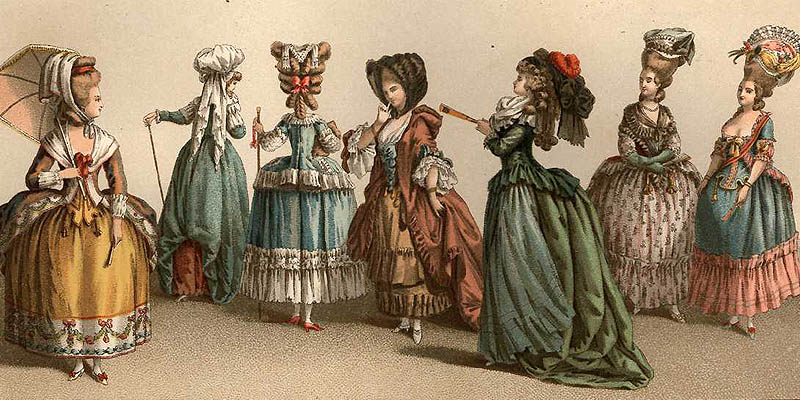 Мужские  костюмы эпохи барокко
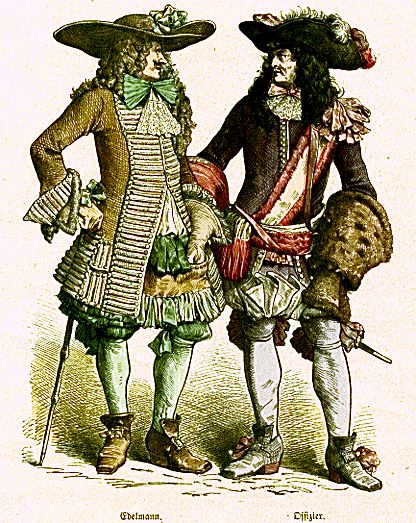 Мужчины в то время носили парики,  обтягивающие гольфы с красивыми подвязками у колен, изящные туфли, были без бороды, они пудрились и душились духами.
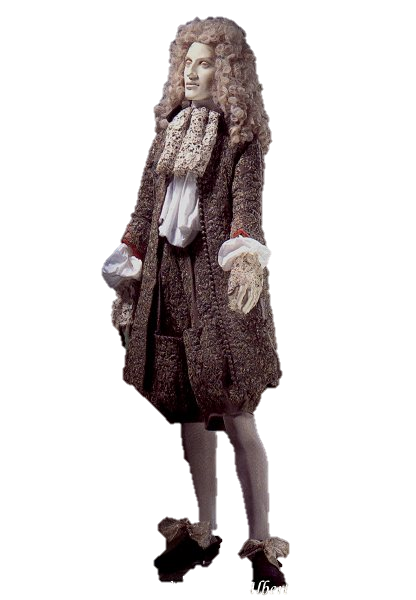 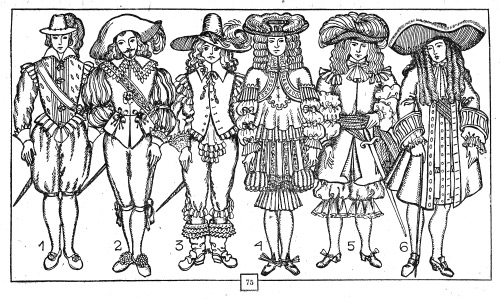 Музыкальные инструменты эпохи барокко
Наиболее распространёнными музыкальными инструментами этой эпохи были:

Клавикорд;
Клавесин;
Орган
Клавикорд
Клавикорд—струнный клавишный ударный инструмент, считающийся родоначальником всех инструментов данного рода. Обладал мягким, тихим звучанием.
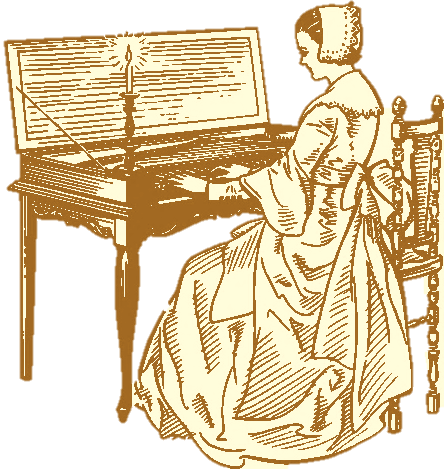 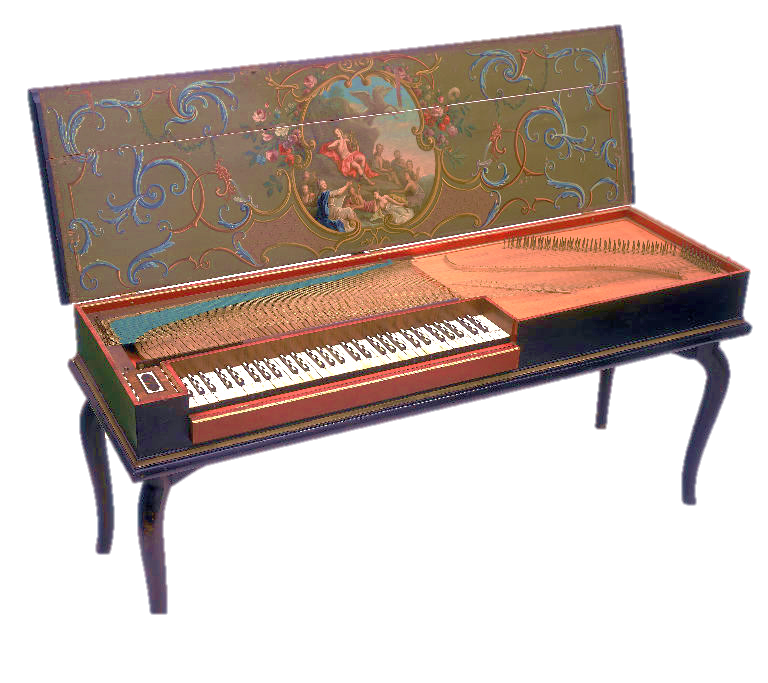 Клавесин
Клавесин—это струнный щипковый клавишный инструмент. Был необычайно популярен в эпоху барокко. Звук металлический, неменяющийся одинаковой силы. 
Как правило, его клавиатуры располагались в несколько рядов-мануалов.
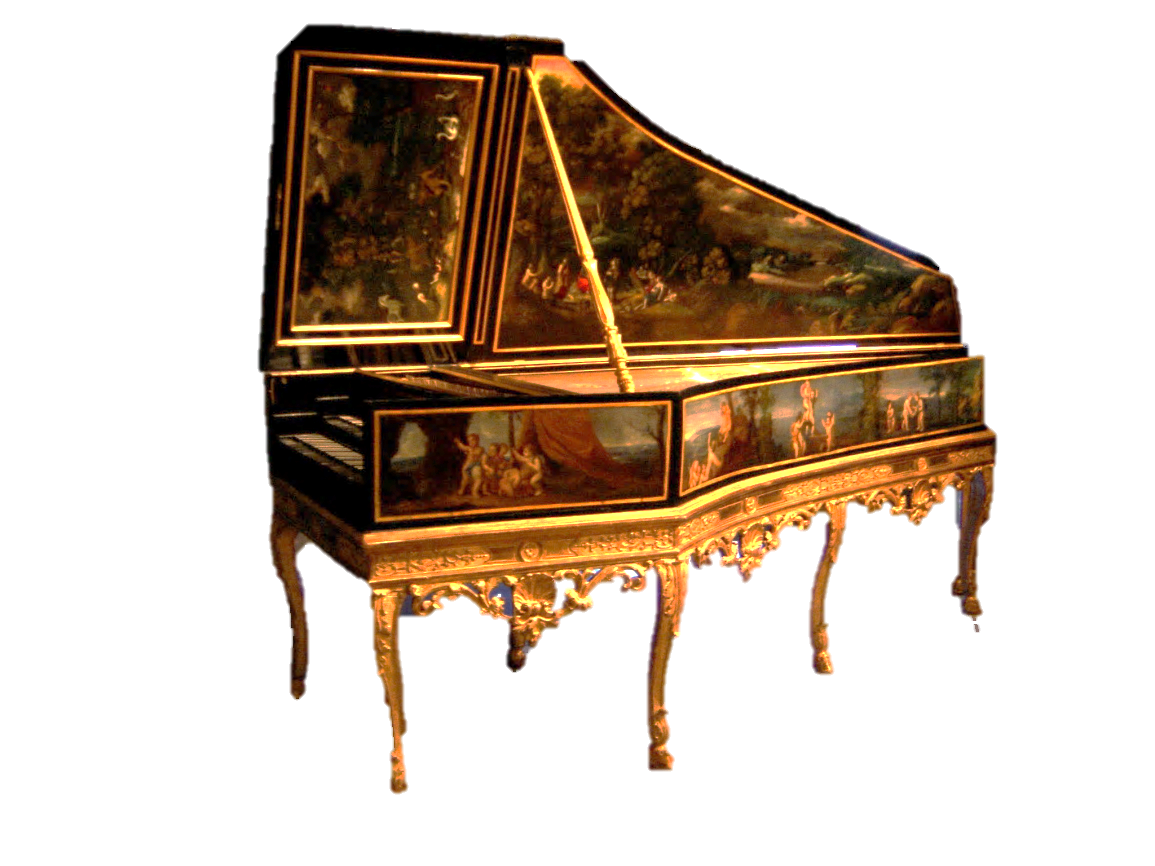 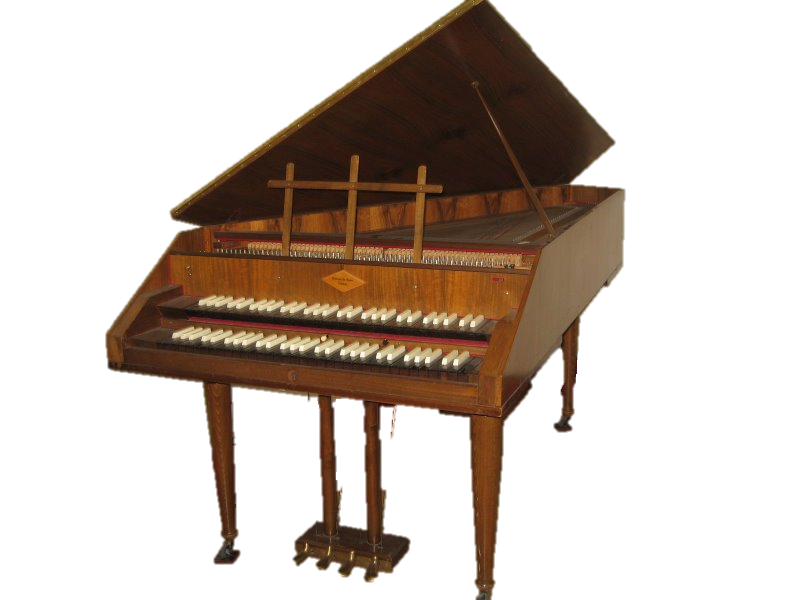 орган
Орган - это древнейший духовой клавишный музыкальный инструмент, состоящий из набора труб разных размеров, воздухонагнетательного механизма и кафедры управления. Орган является самым сложным и большим музыкальным инструментом из когда-либо существовавших. Поражают его гигантские размеры.

И. С. Бах сочинял для органа в основном церковную музыку.
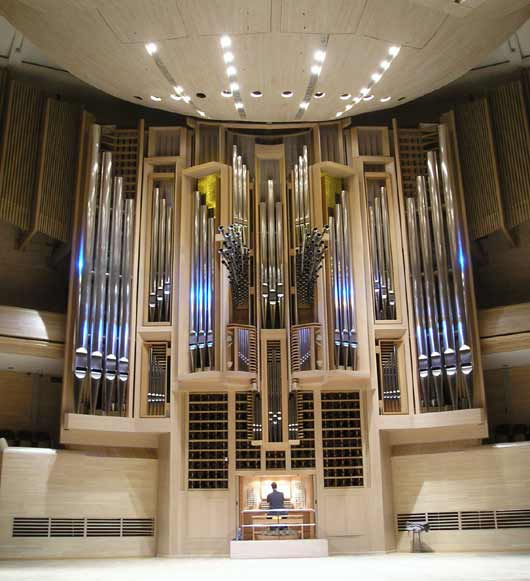 Сюита
Сюита—это одно большое произведение, состоящее из нескольких самостоятельных пьес. В переводе слово сюита означает «последовательность».

Танцевальная сюита—это набор  наиболее распространённых танцев. Например:



Аллеманда-куранта- сарабанда-жига.
Генри Пёрселл1659-1695
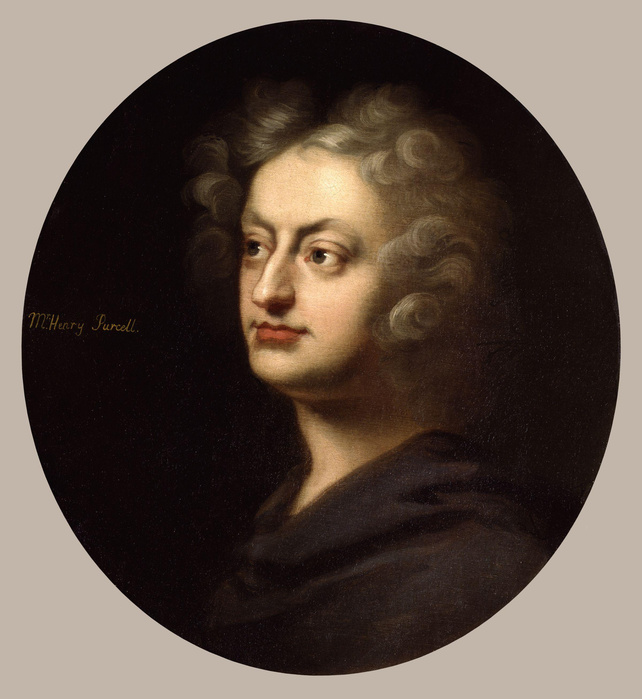 Английский композитор, органист, клавесинист. Некоторые из его камерно-инструментальных сочинений  бесспорно оказали влияние на творческий почерк И.С. Баха. Среди всех английских композиторов считается самым  лучшим.
Ария
Первоначально это слово обозначало небольшое вокальное произведение. 
В творчестве Баха и Пёрселла так называется и инструментальная пьеса мягкого певучего характера.
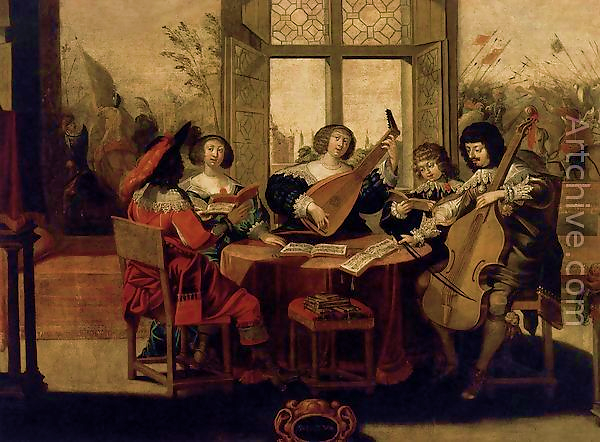 Аллеманда
Это старинный  рыцарский танец немецкого происхождения. Как бытовой и придворный танец аллеманда появилась в Англии, Франции. Имеет плавную мелодику, исполняется в умеренном, спокойном темпе. Является массовым.
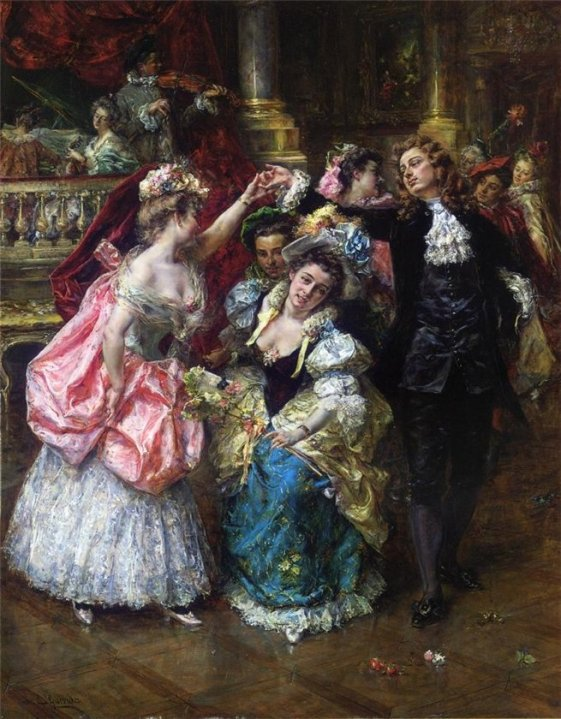 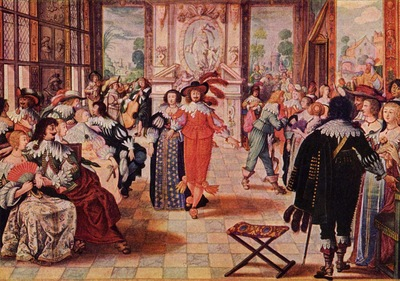 Куранта
Придворный танец итальянского происхождения . В переводе означает «бегущая». Это светский танец  в размере ¾ , довольно подвижный. Исполняется парами.
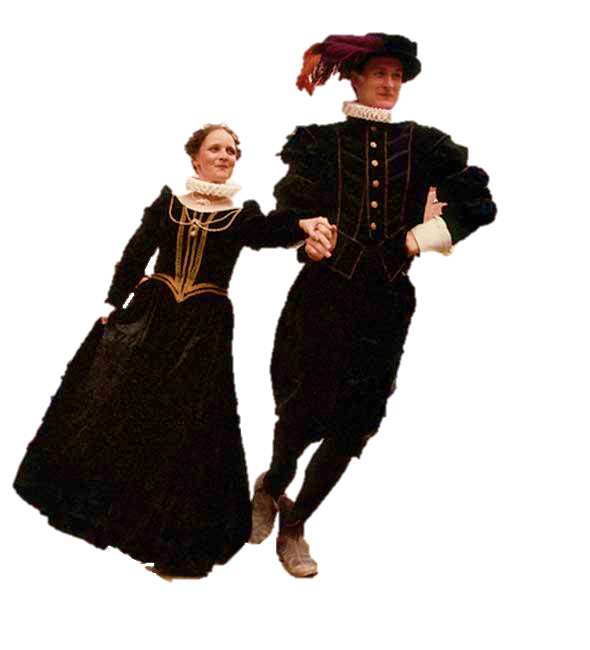 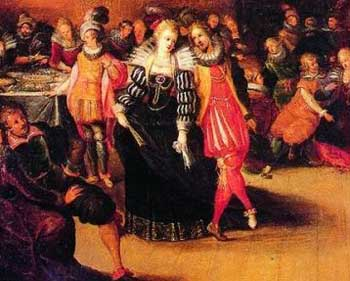 Сицилиана
Старинный танец итальянского происхождения. Характерный ритмический рисунок:                . 

Обычно исполнялся в умеренном темпе. Большинство сицилиан написано в минорном ладу.
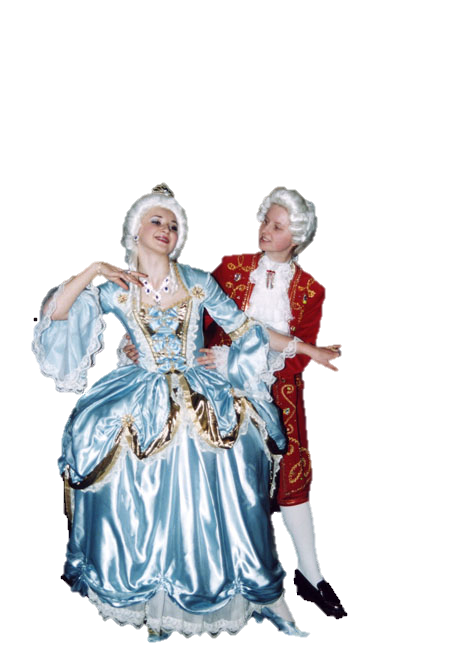 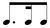 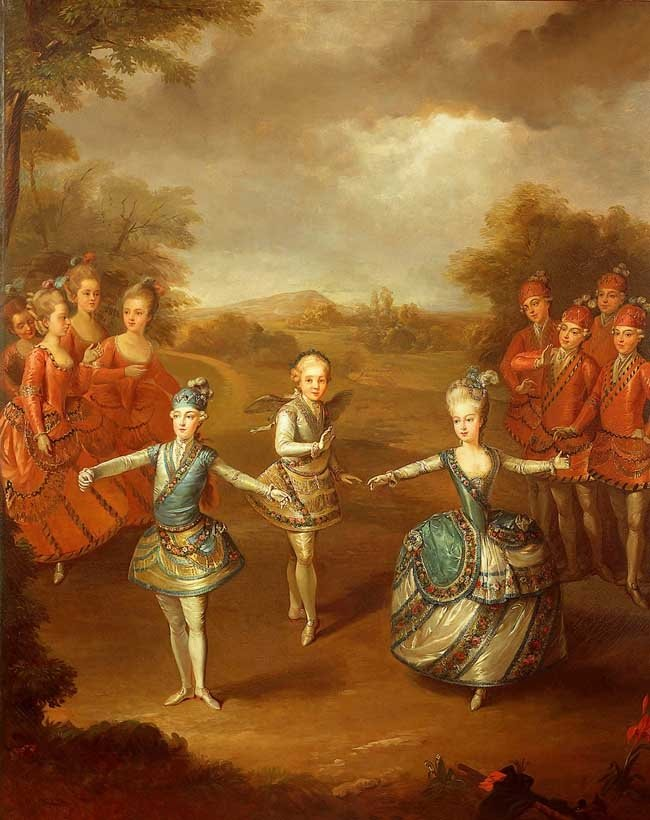 Буррэ
Старинный танец французского происхождения, первоначально возникший в крестьянской среде. В переводе это слово значит «неожиданные скачки». Исполняется в быстром темпе с затактом.
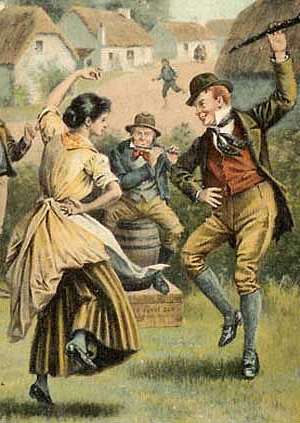 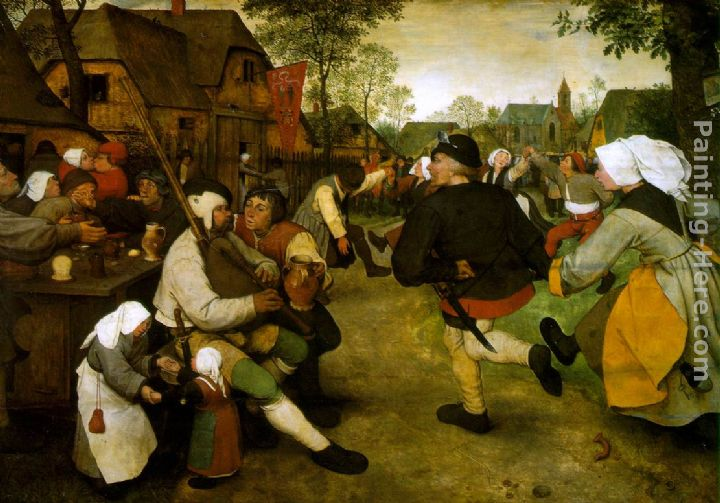 Франсуа Куперен1668-1733
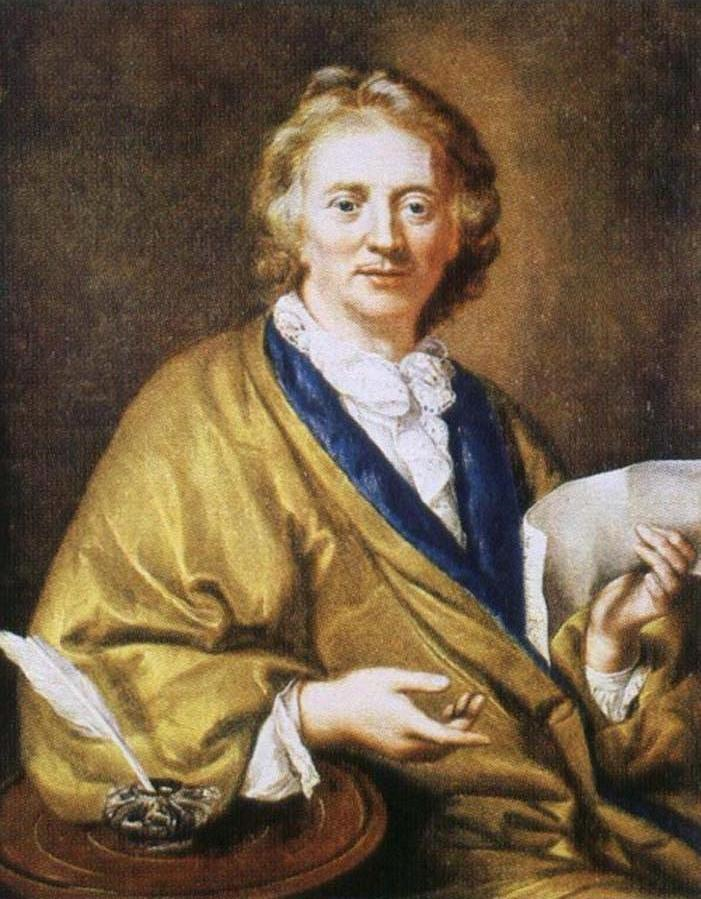 Известный французский композитор, клавесинист, органист.  Его стилю присущи изящество в отделке деталей, мелодическое богатство, изобилие орнаментики, отточенность формы.
 Наивысшие достижения  Куперена связаны с музыкой для клавесина. Современники называли его Куперен-великий..
Менуэт
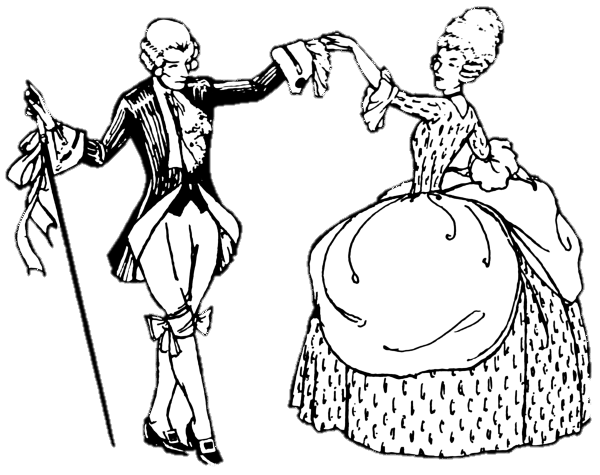 Менуэт- это старинный народный  танец французского происхождения. При Людовике XIV стал придворным танцем. 
Менуэт танцевали с большой торжественностью, двигаясь  плавно с поклонами и приседаниями.
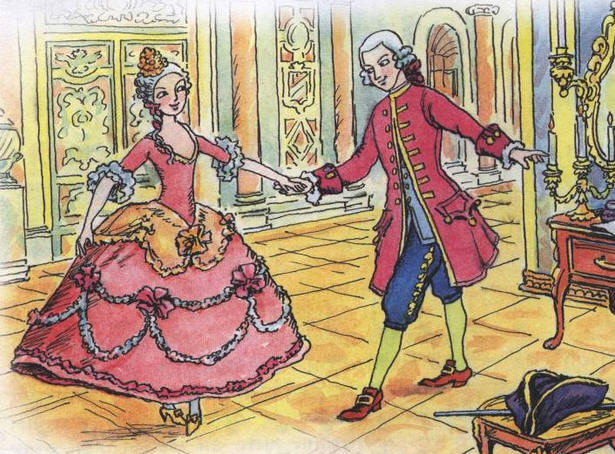 партита
партита—это разновидность танцевальной сюиты. Этот термин в переводе с итальянского языка означает «разделённый на части». 

И. С. Бах в своих партитах вводит и другие свободные формы не являющиеся танцами, такие как прелюдия,  каприччио, фантазия, скерцо, увертюра и др.
Сарабанда
Это старинный танец испанского происхождения, с начала  17века  в Испании приобрёл торжественный, величественный характер, а во Франции сарабанда уподобилась менуэту.
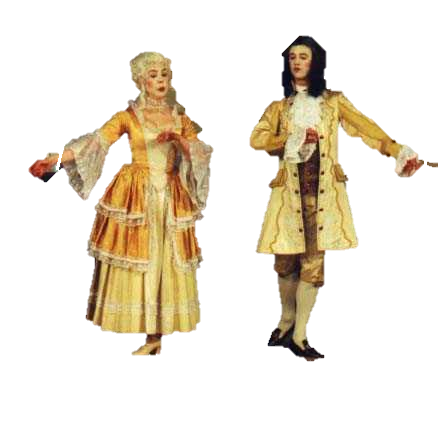 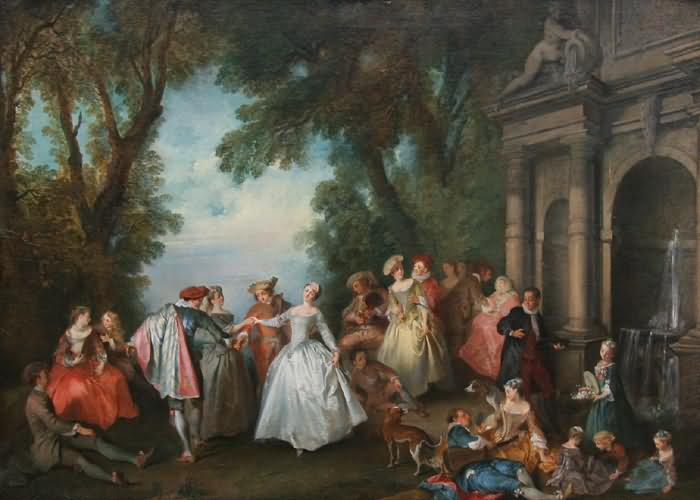 Музыкальные вечера в семье И.С. Баха
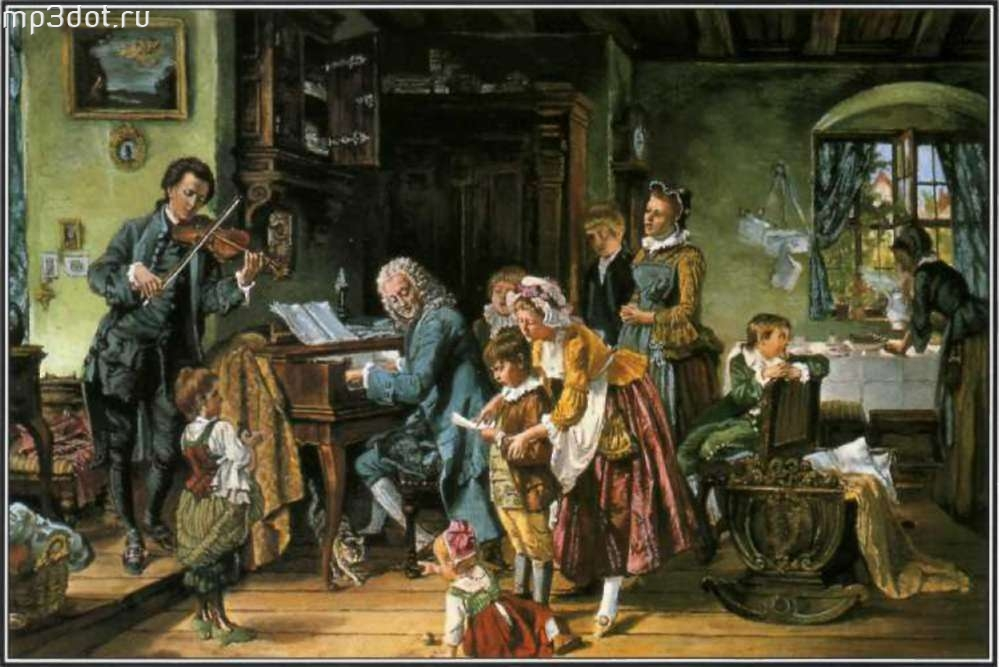 Анна Магдалена Бах(1701-1760)
А.М. Бах была второй женой композитора. Она родилась в музыкальной семье. Имела привлекательную внешность, весёлый открытый характер, очень хорошо пела.
  Была замечательной матерью, любящей женой. Помогала И. С. Баху переписывать ноты .
Ей  композитор посвятил  знаменитые «Нотные тетради».
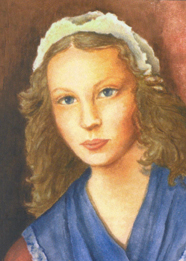 Менуэт—король танцев
Во времена И. С. Баха менуэт был так популярен, что его называли танцем королей и королём танцев. Танцевали его и в домашней обстановке и на весёлых вечеринках, и во время торжественных дворцовых церемоний. Менуэту обучали с детства, так как он был довольно сложным танцем. В переводе  он значит «маленькие шажки».
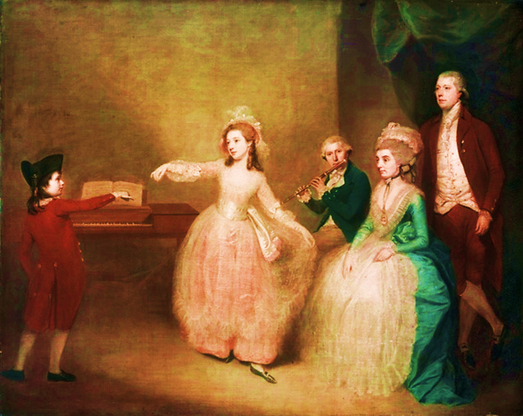 Полонез
Полонез—это танец-шествие  польского происхождения. Получил распространение как придворный танец во Франции и других европейских странах. Танцующие двигались парами мягкими изящными шагами с лёгкими приседаниями.
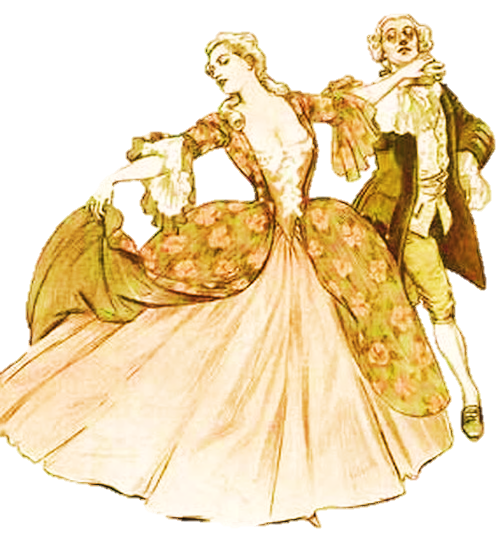 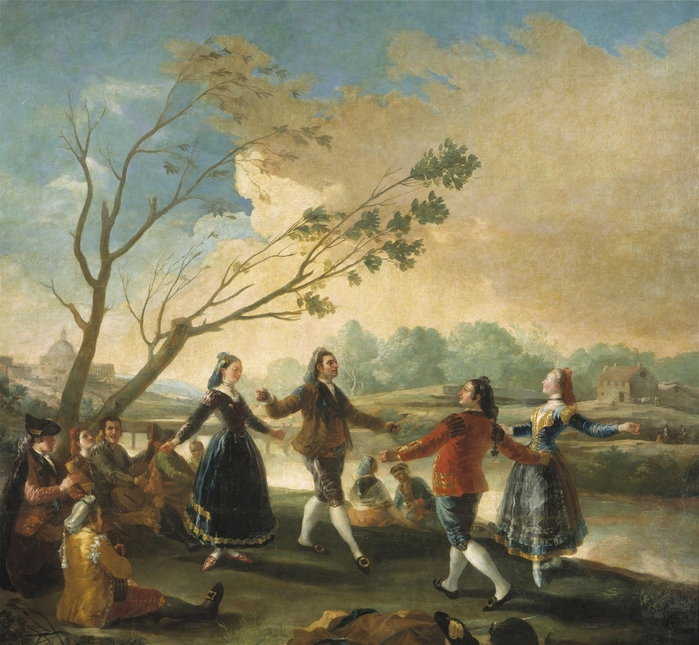 Вильгельм Фридеман Бах ( 1710-1784)
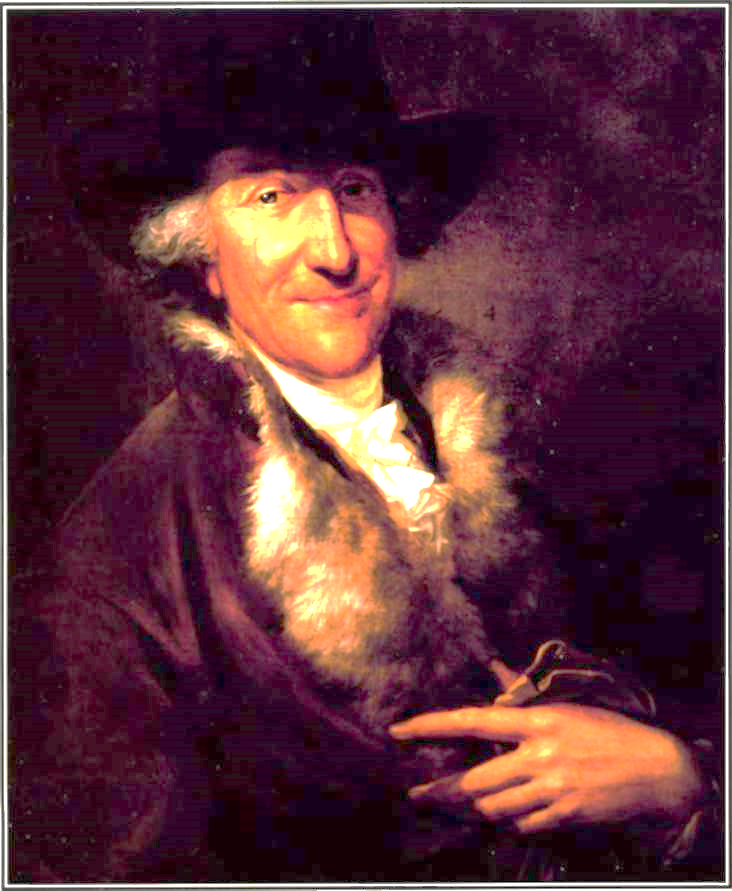 Немецкий композитор и органист, старший сын И. С. Баха. Его современники называли «галльским Бахом». При жизни был известен как композитор более своего отца.
Долгое время работал органистом в Дрездене и Галле,  давая концерты в других городах Германии.
Филипп Эмануэль Бах(1714-1788)
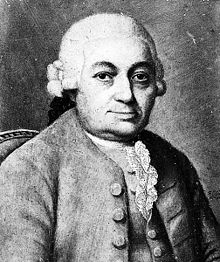 Немецкий композитор, второй сын И.С. Баха. Служил придворным композитором у короля Пруссии. 
При жизни был очень известным композитором и оказал влияние на Гайдна, Моцарта и Бетховена. В первых сочинениях однако ещё сильно влияние произведений отца–И. С. Баха.
Великий Бах, ты—музыка Вселенной,
Дыхание органа обуздав, 
И в XXI веке современном
Ты будешь в человеческих сердцах…
                                                                                               
                                                                                        Б. Дубровин
Спасибо за Внимание!!!